Дроби и деление натуральных чисел
Выполните действия. Определите, будет ли результат правильной или неправильной дробью.
Ответ: х = 1,2,3,4,5,6,7,8
Из 12 дней зимних каникул Лена 7 дней гостила у бабушки. Какую часть каникул Лена гостила у бабушки?
5
2
5
2
1 : 10
10
1
10
1
8
15 : 8
15
7 : 1
7
1
13
11
13
11
16 : 8
16
16
8
8
14 : 1
14
1
Задание 1. Запишите число 6 в виде дроби со знаменателем:
1) 1; 
2) 4; 
3) 19.
Задание 2. Решите уравнение:
Решение: 
1) 28 : 7 · 4 = 16 (м) ширина участка;
2) 28 · 16 = 448 (м2) площадь участка;
3) 448 : 56 · 30 = 8 · 30 = 240 (м2).
Ответ: 240 (м2) площадь сада.
Домашнее задание
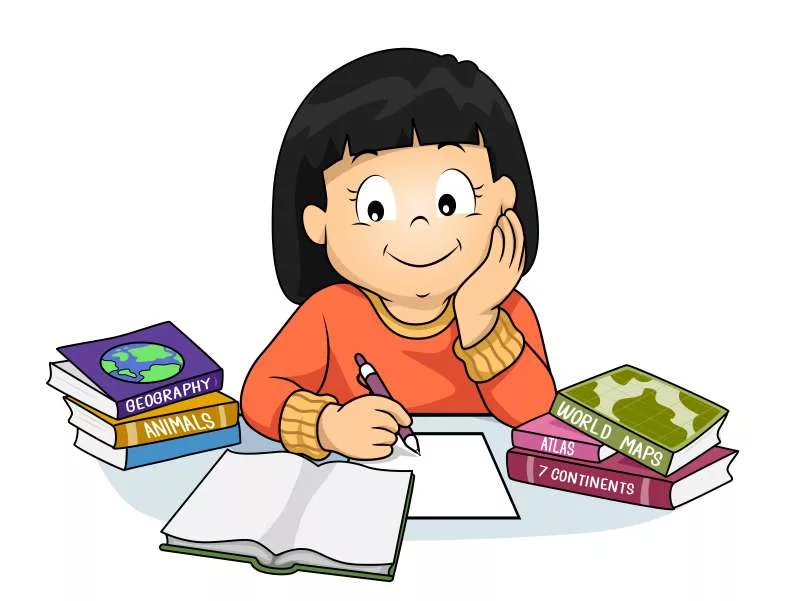 № 759, № 763